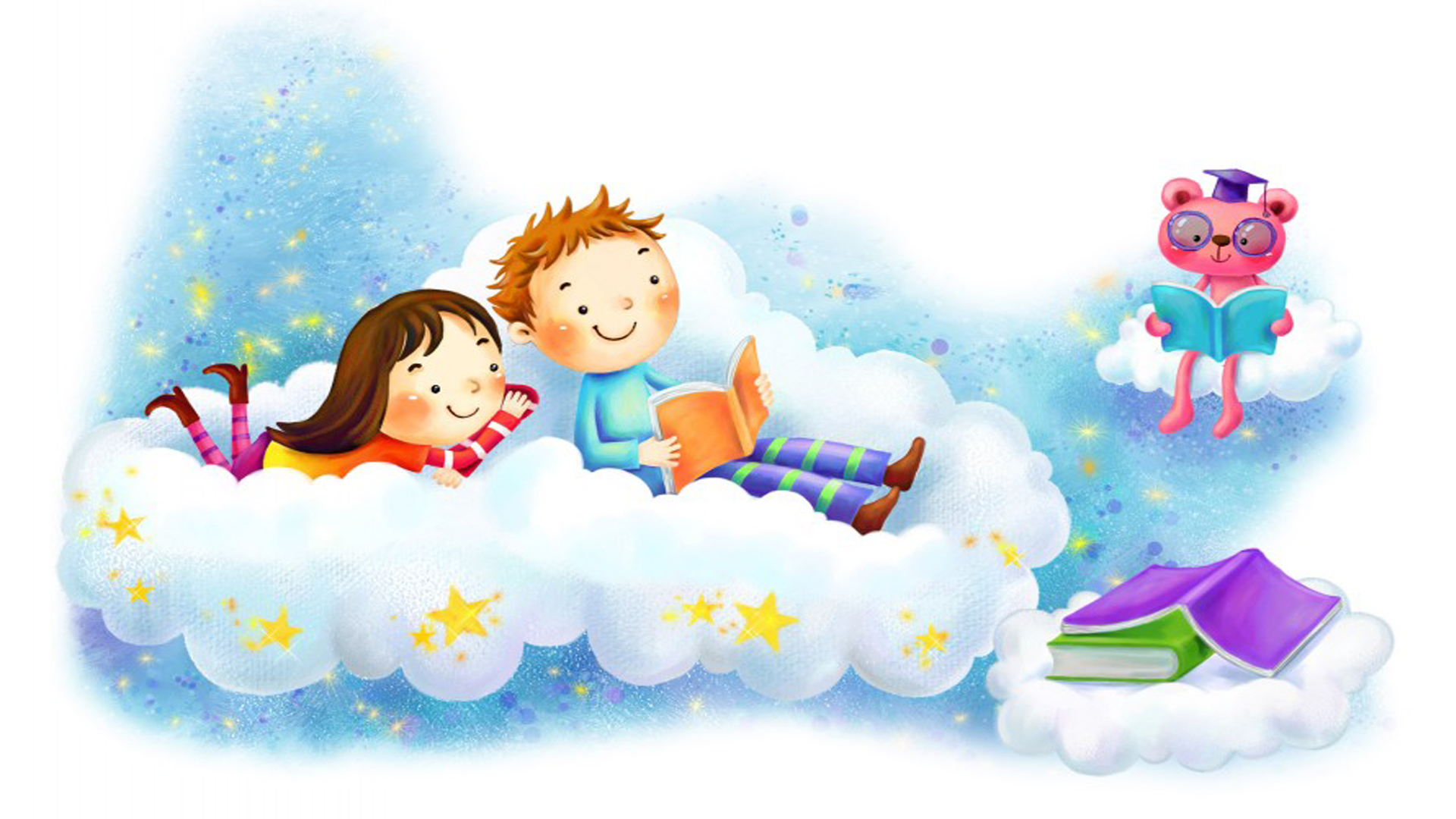 OA 12
Pensamiento matemático
Educadora de Párvulos: Verónica Rodríguez
Kinder y Pre Kinder
Escuela Pedro Antonio Tejos
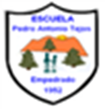 Buscando los iguales
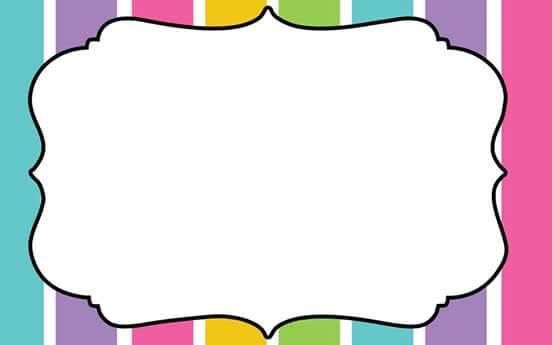 A jugar:
Resuelve los problemas y contesta las preguntas: ¿Por qué son iguales?, ¿Qué los diferencia? Hoy vamos a unir con nuestro dedo, todos los dibujos iguales. 
! Vamos tú puedes!
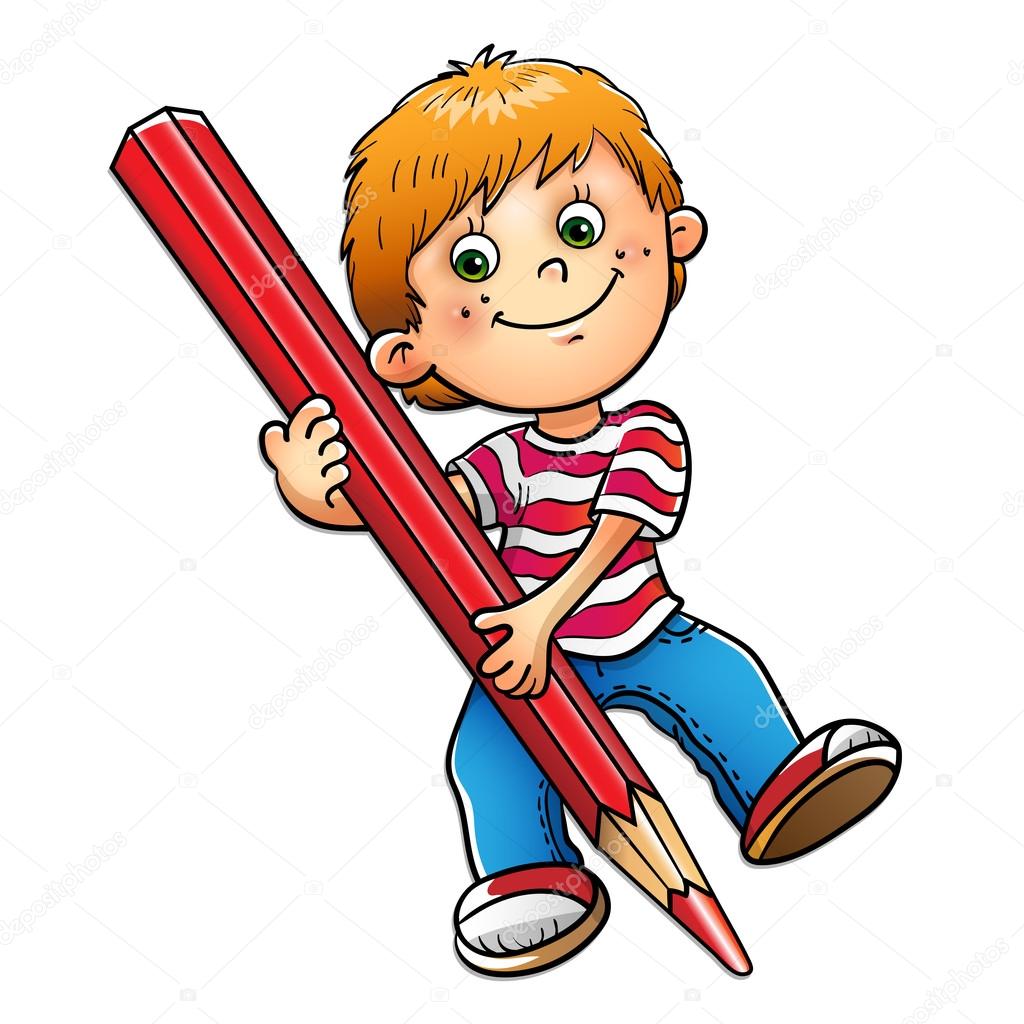 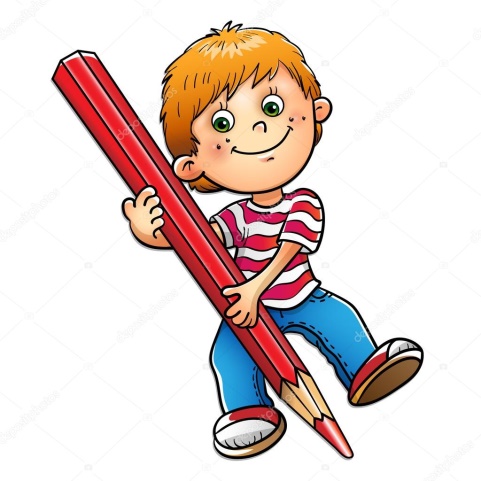 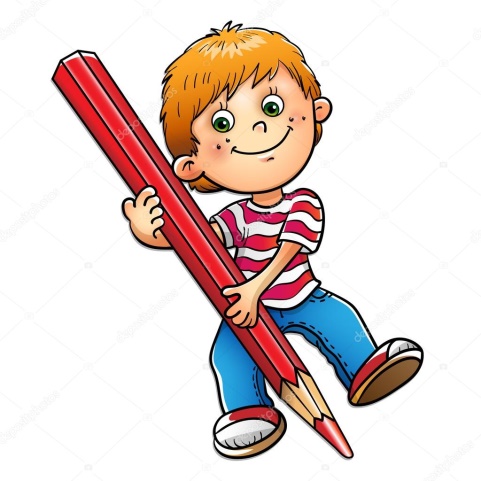 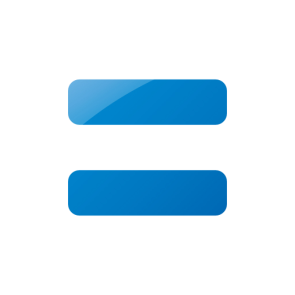 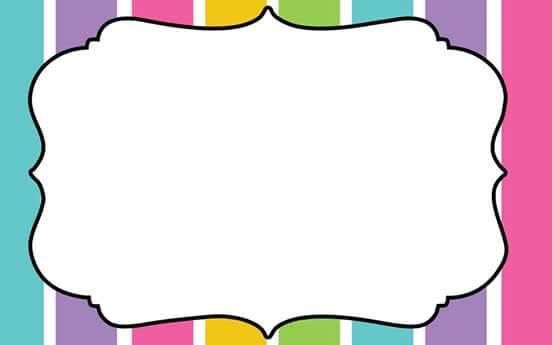 Todos juntitos
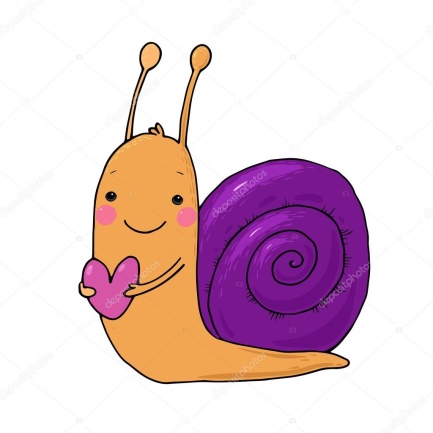 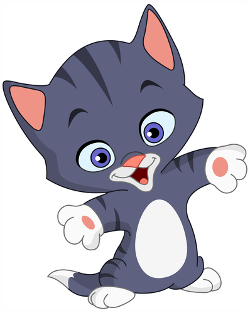 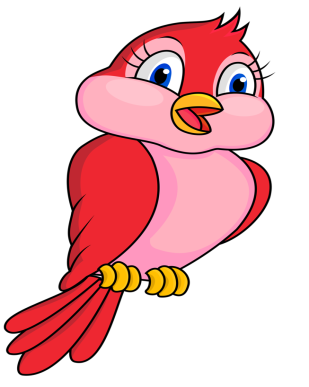 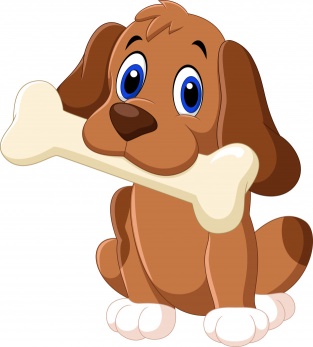 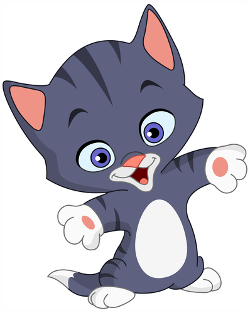 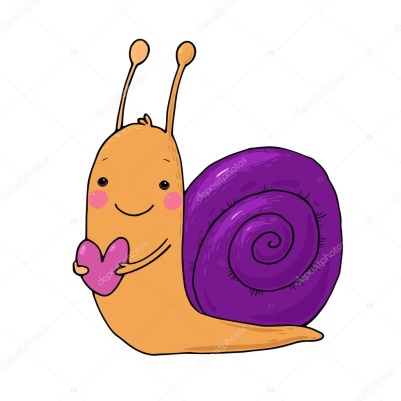 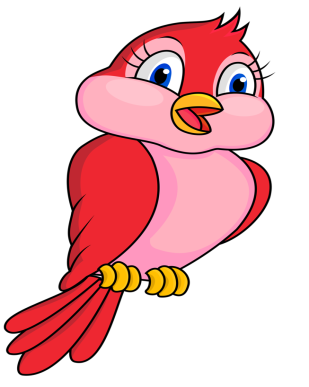 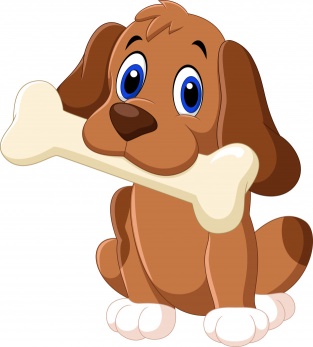 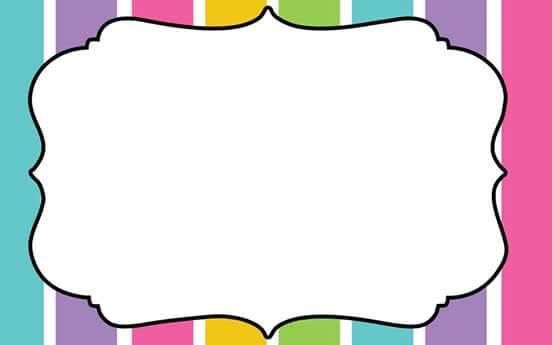 Todos juntitos
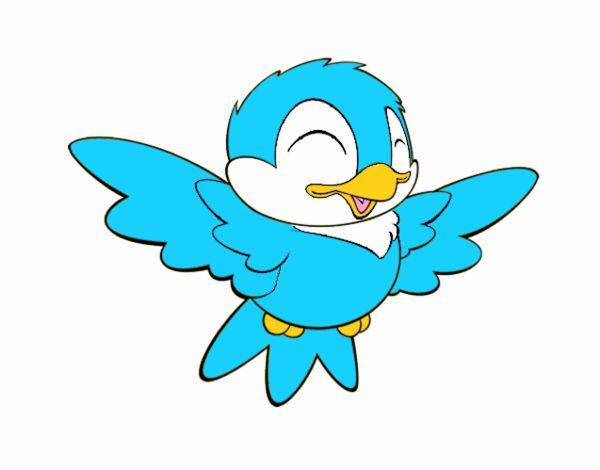 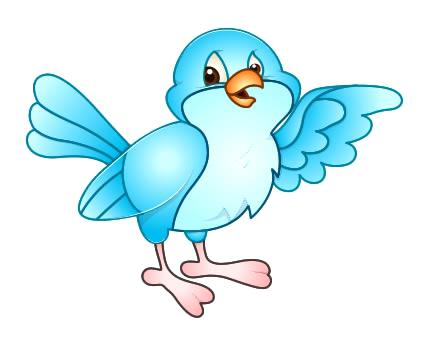 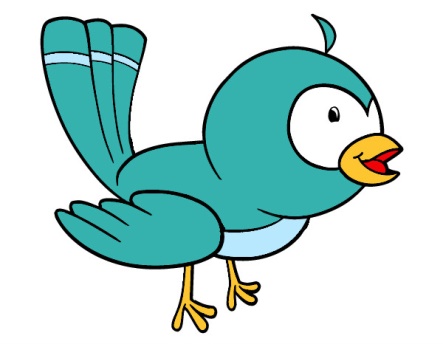 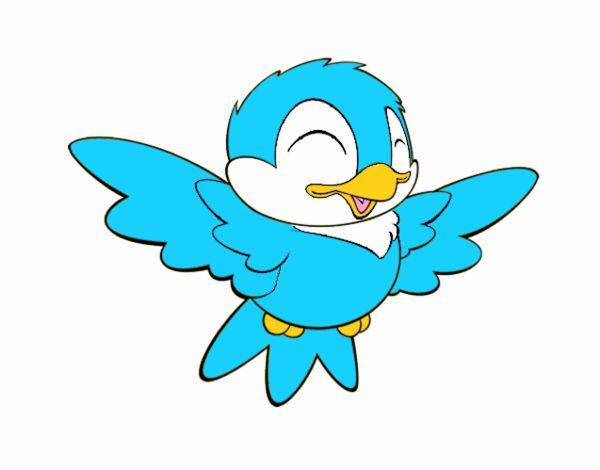 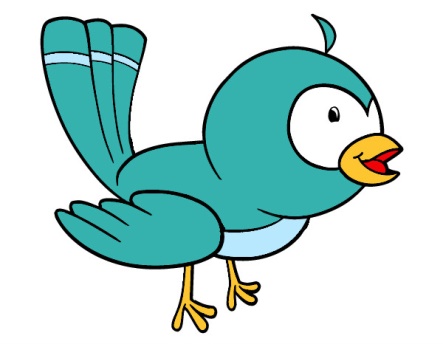 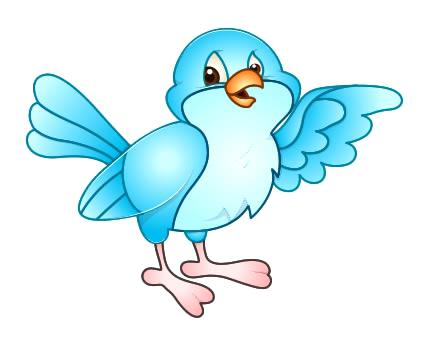 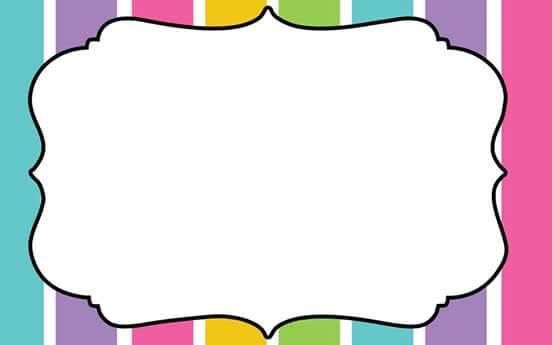 Une con el igual
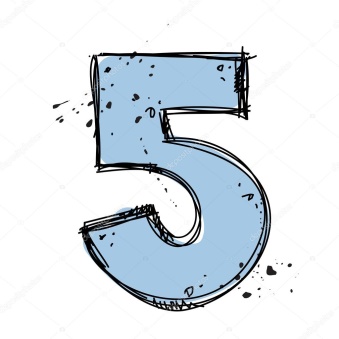 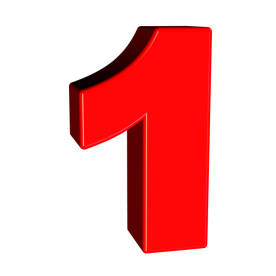 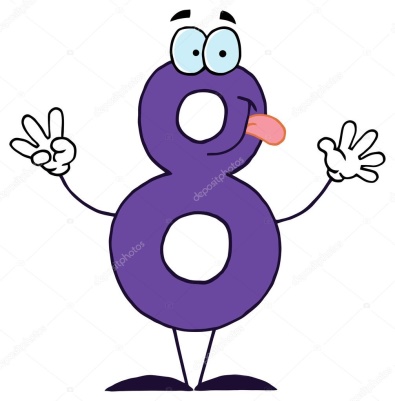 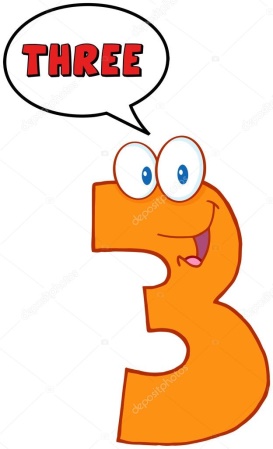 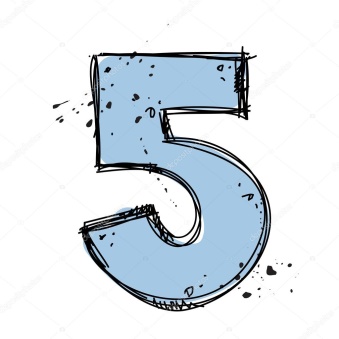 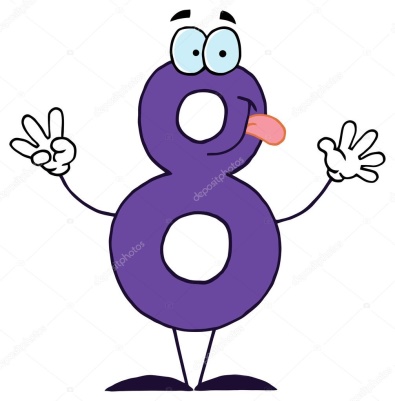 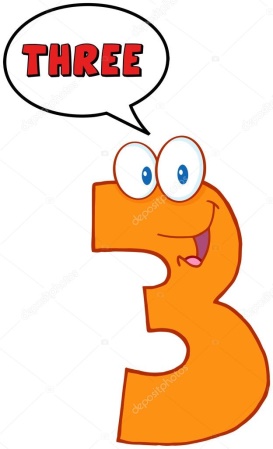 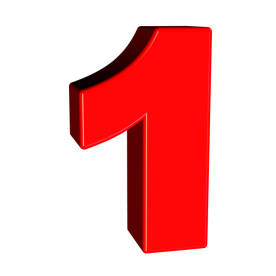 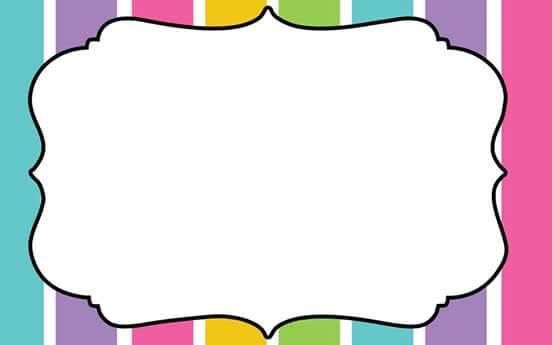 Todos juntitos
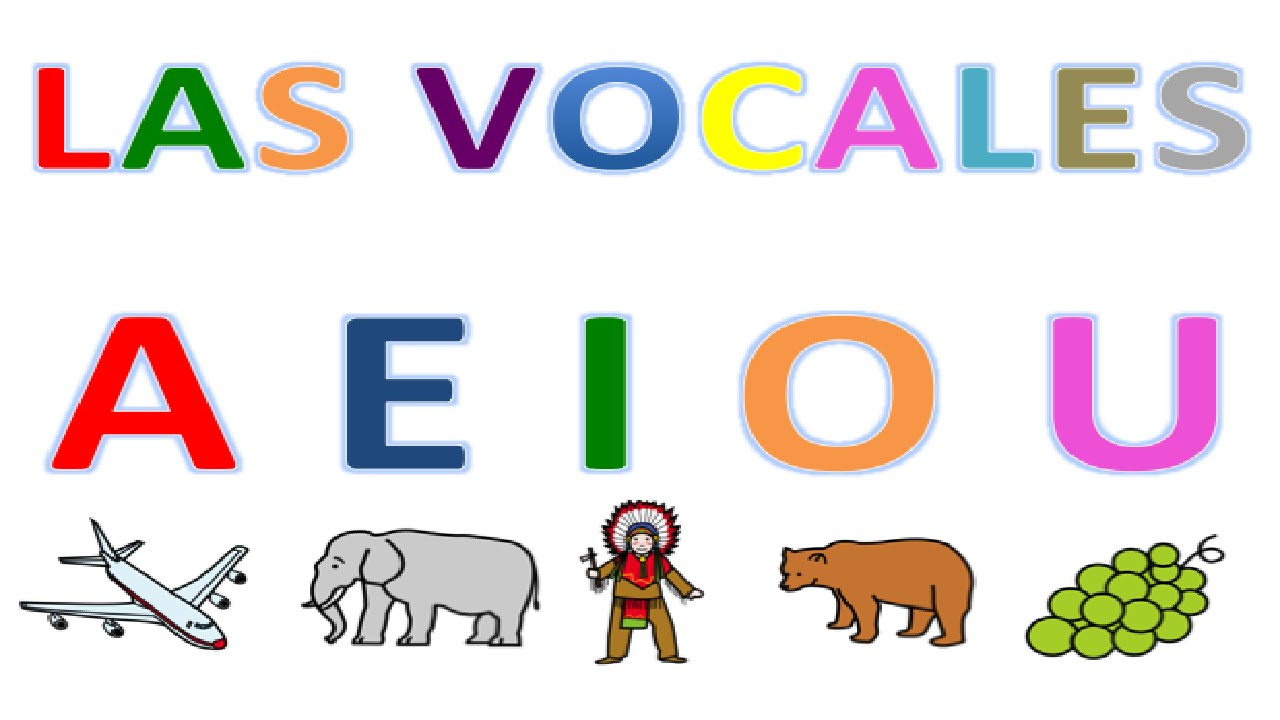 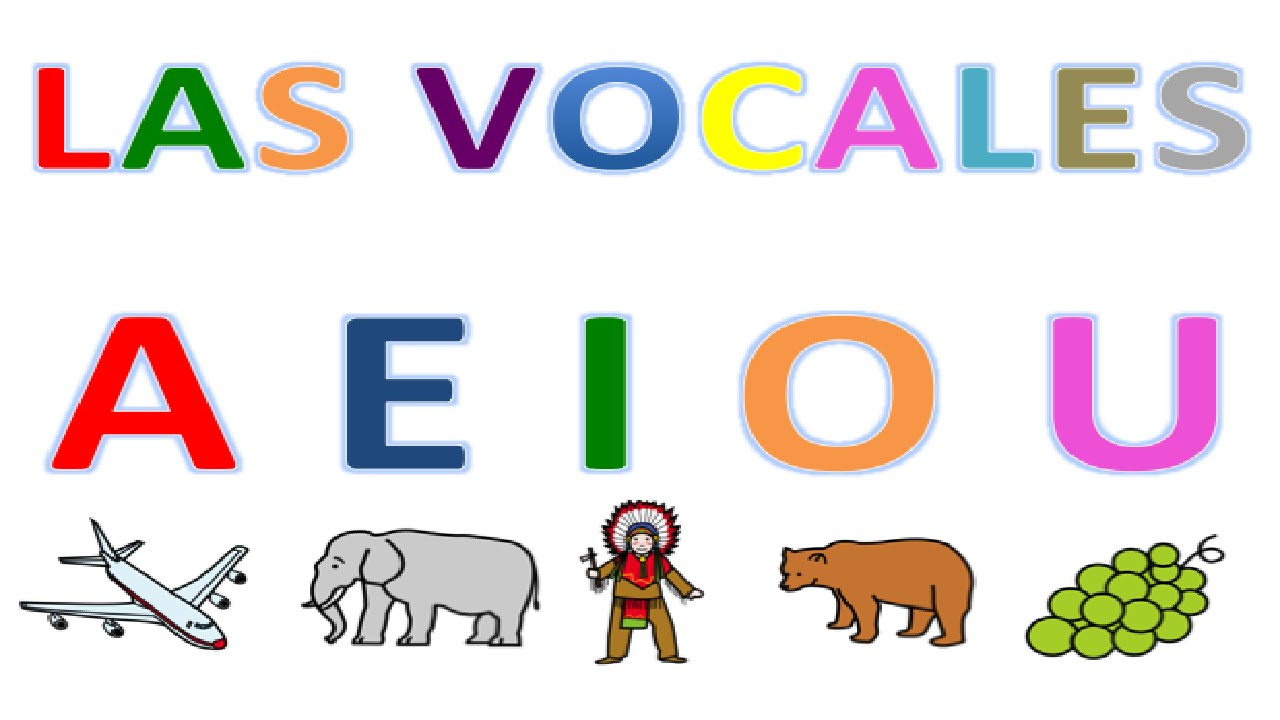 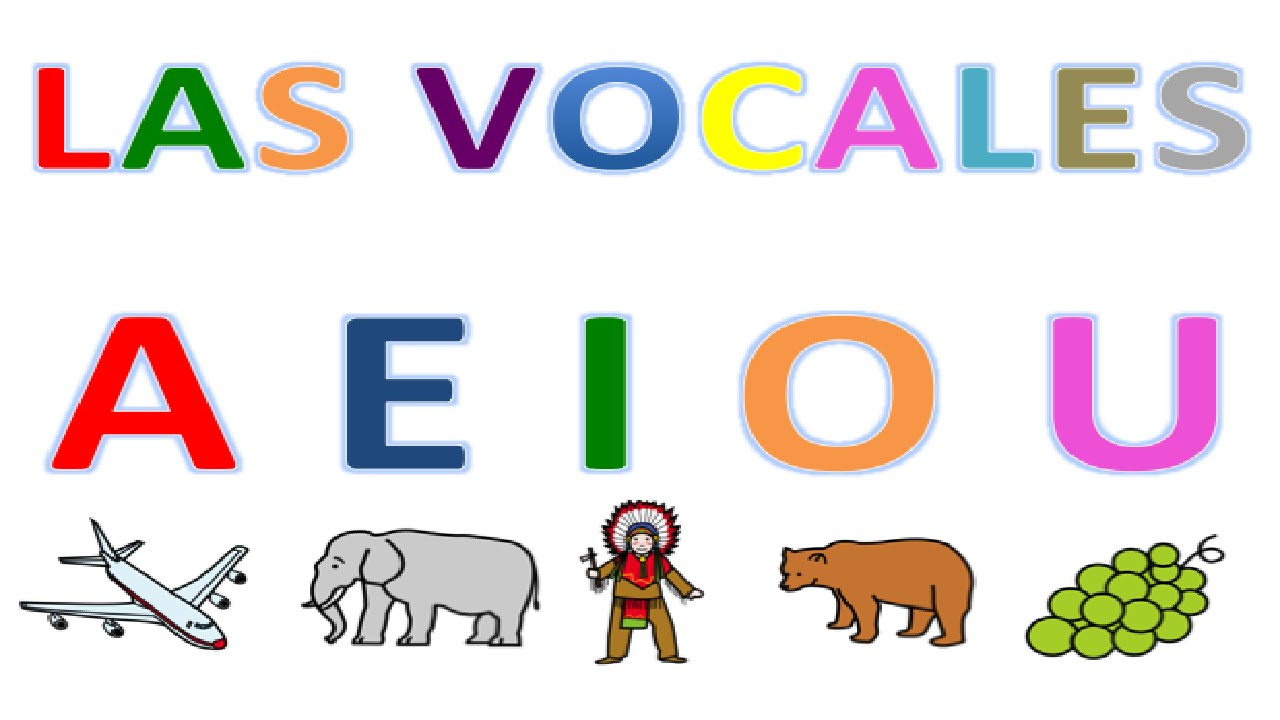 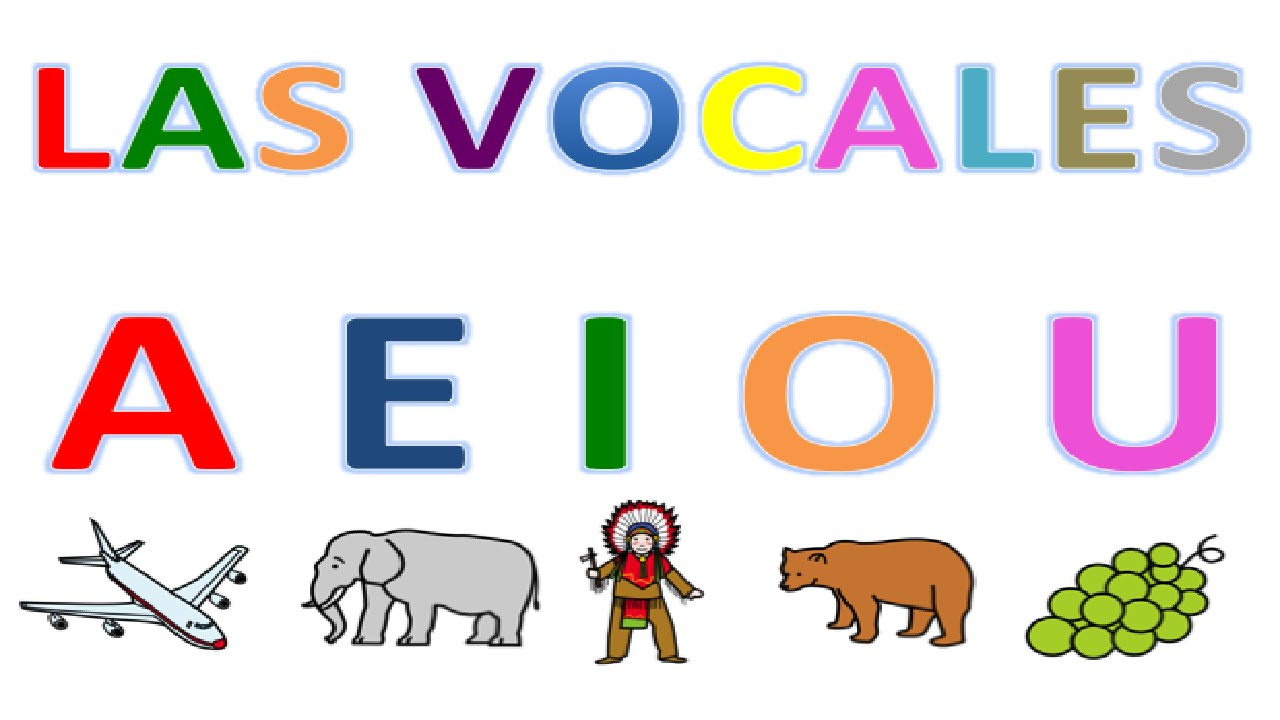 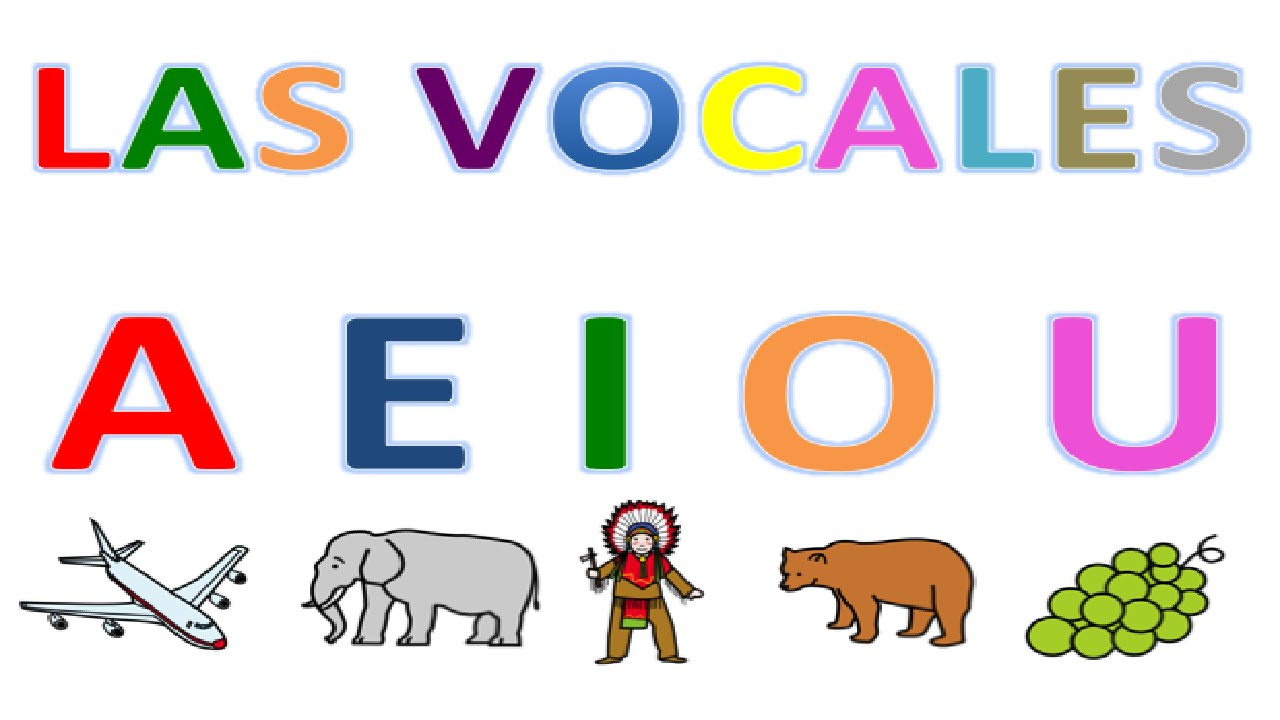 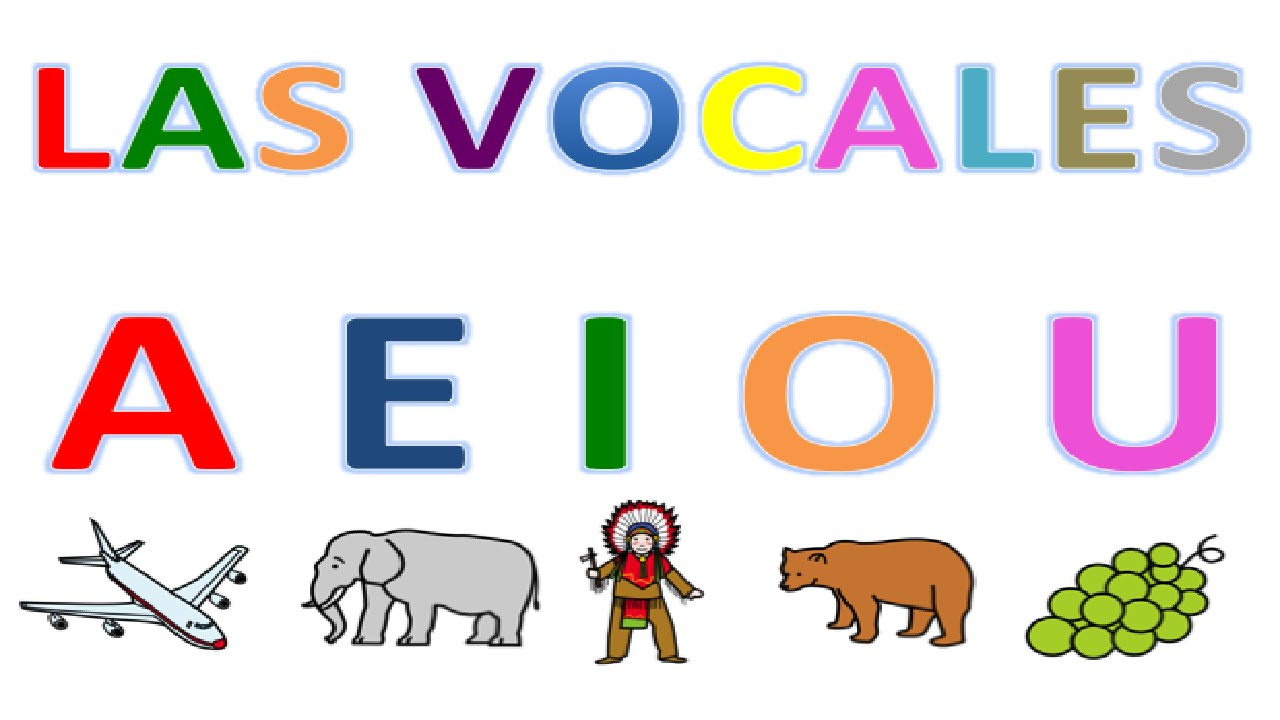 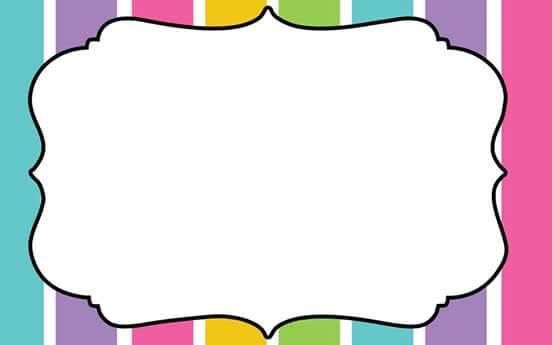 Todos juntitos
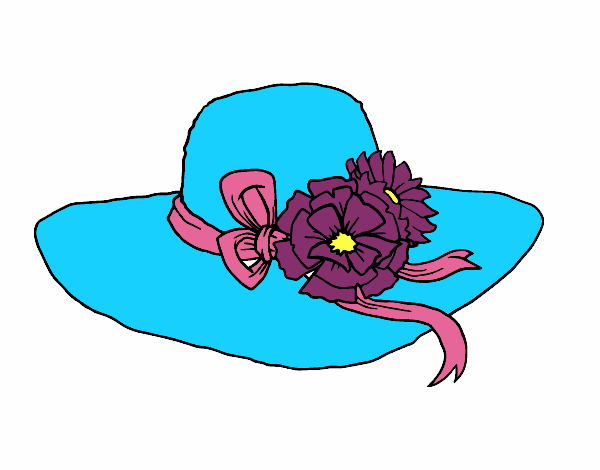 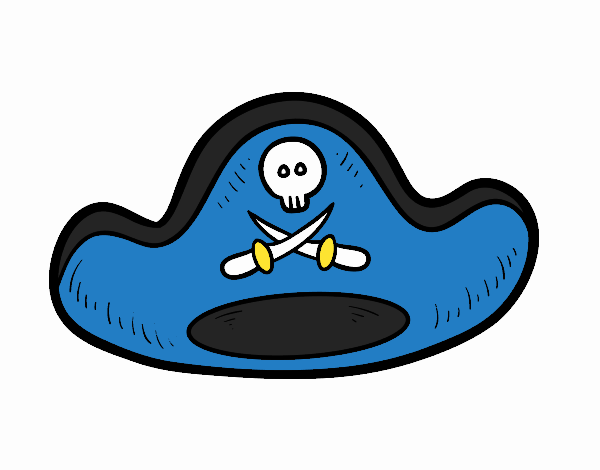 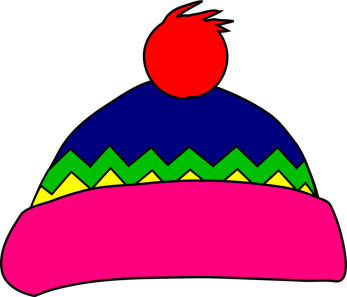 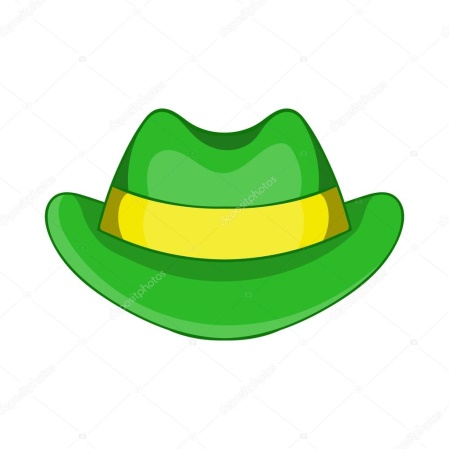 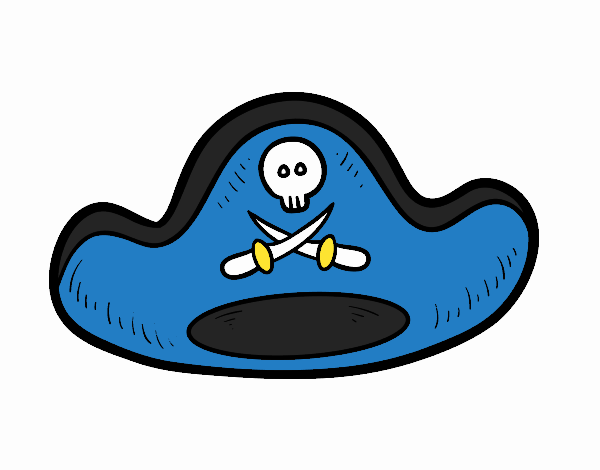 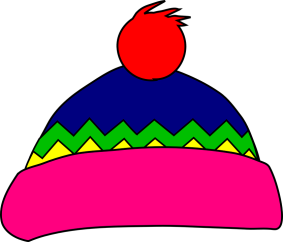 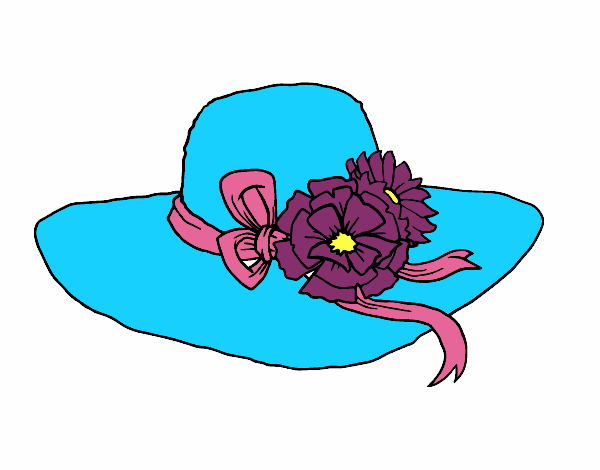 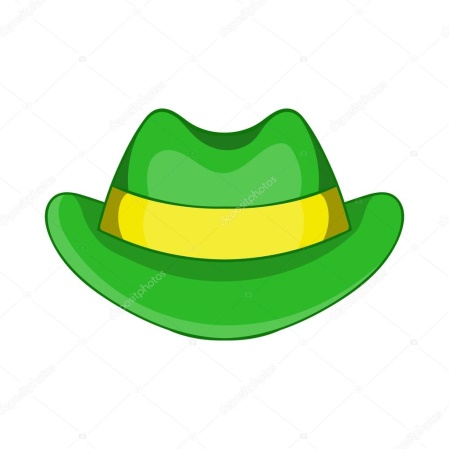 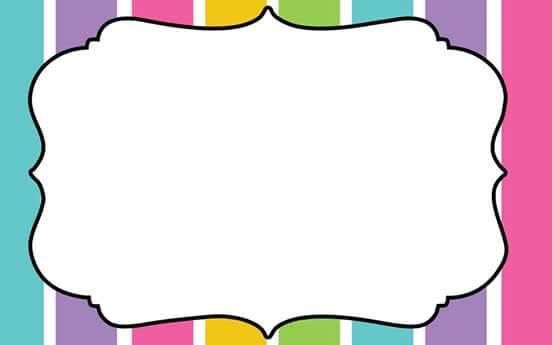 Todos juntitos
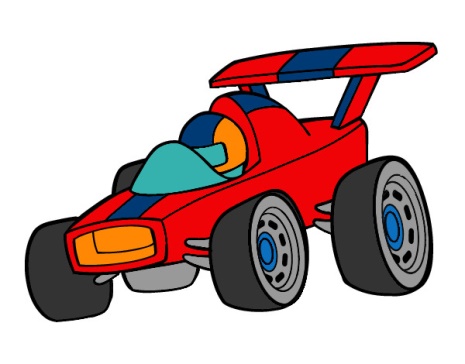 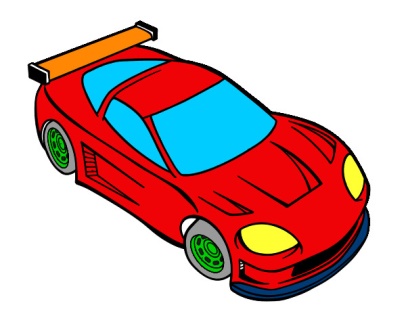 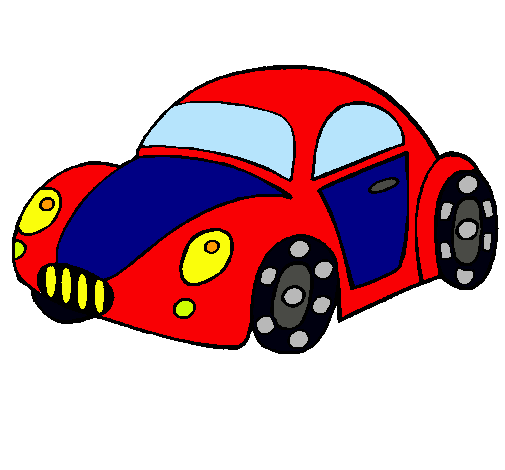 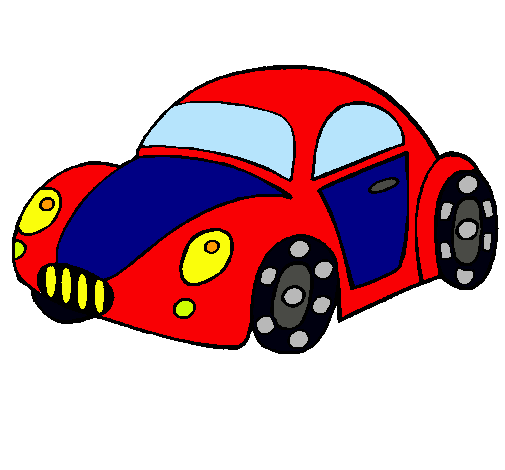 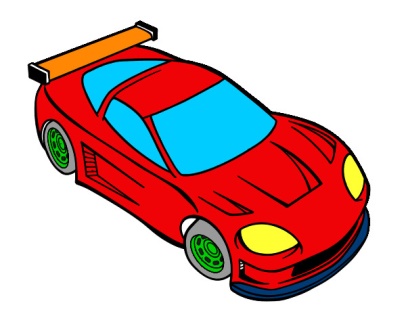 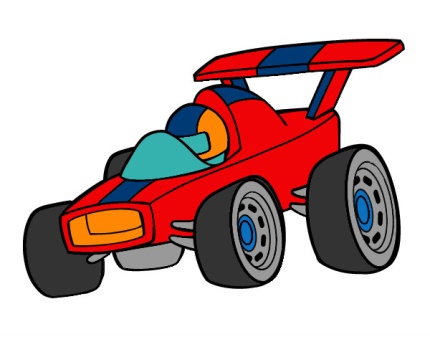 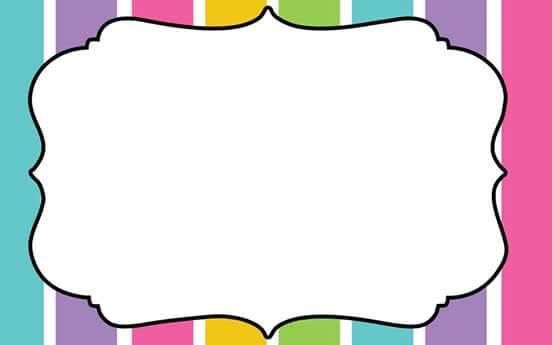 Todos juntitos
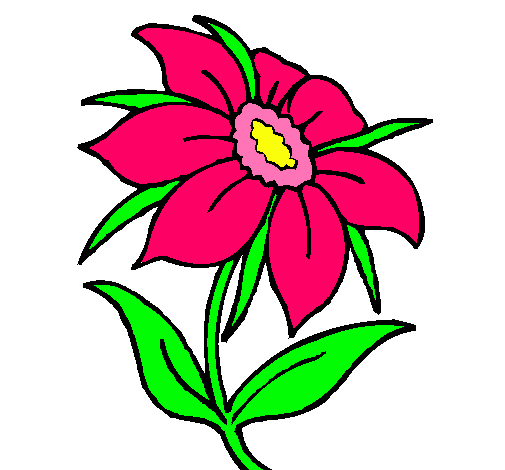 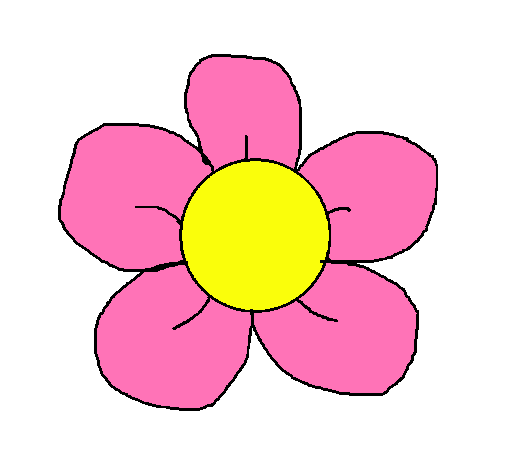 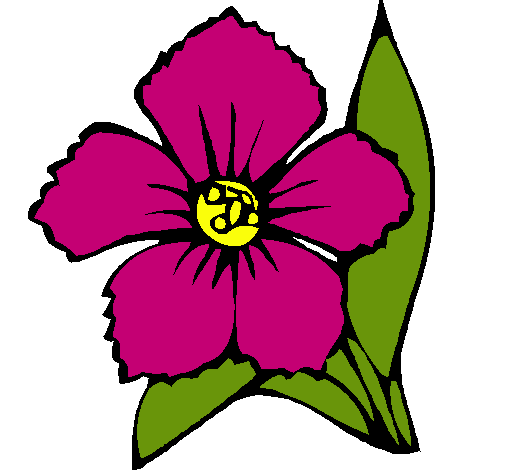 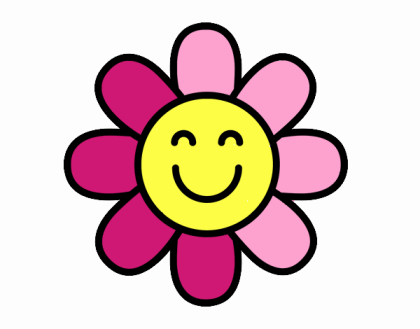 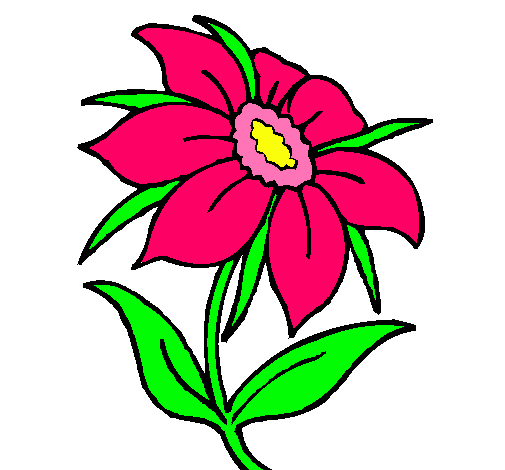 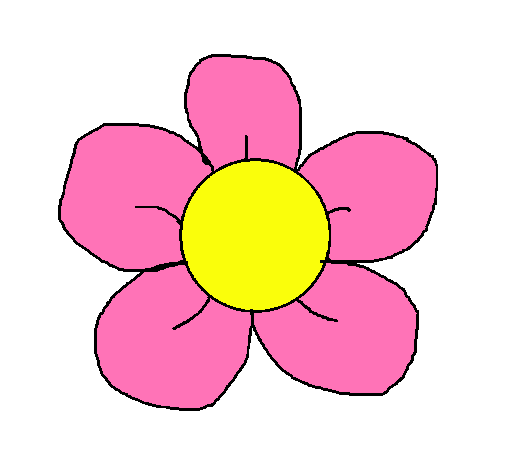 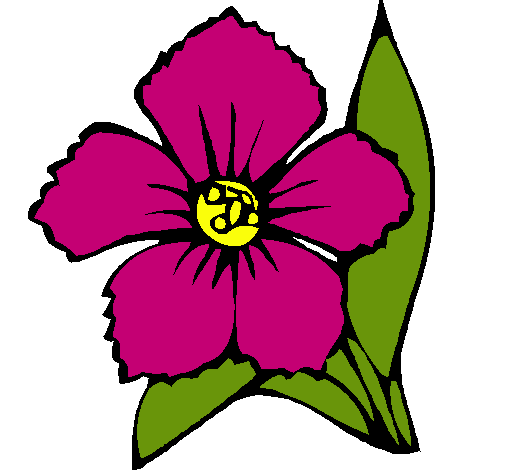 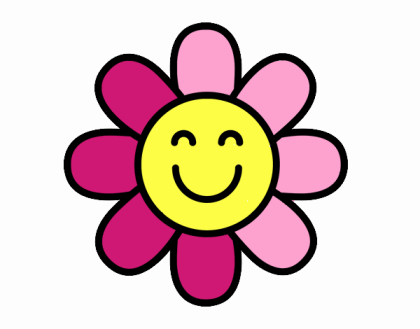